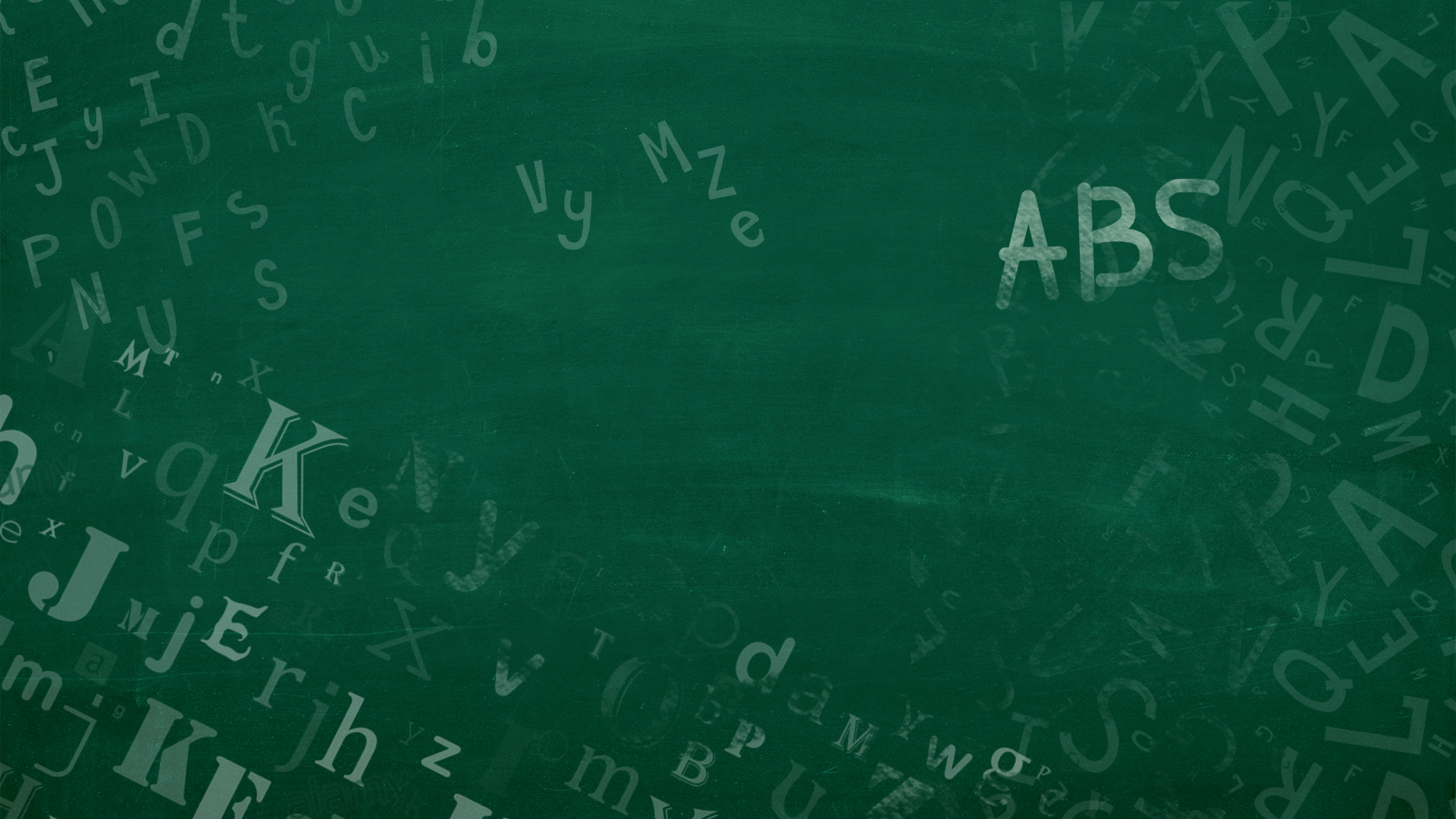 Robin Hoodრობინ ჰუდი
By Stephen Colbourn სტივენ კოლბორნი
Grades 7 – 9
VII-IX კლასი
Agenda                        გაკვეთილის განრიგი
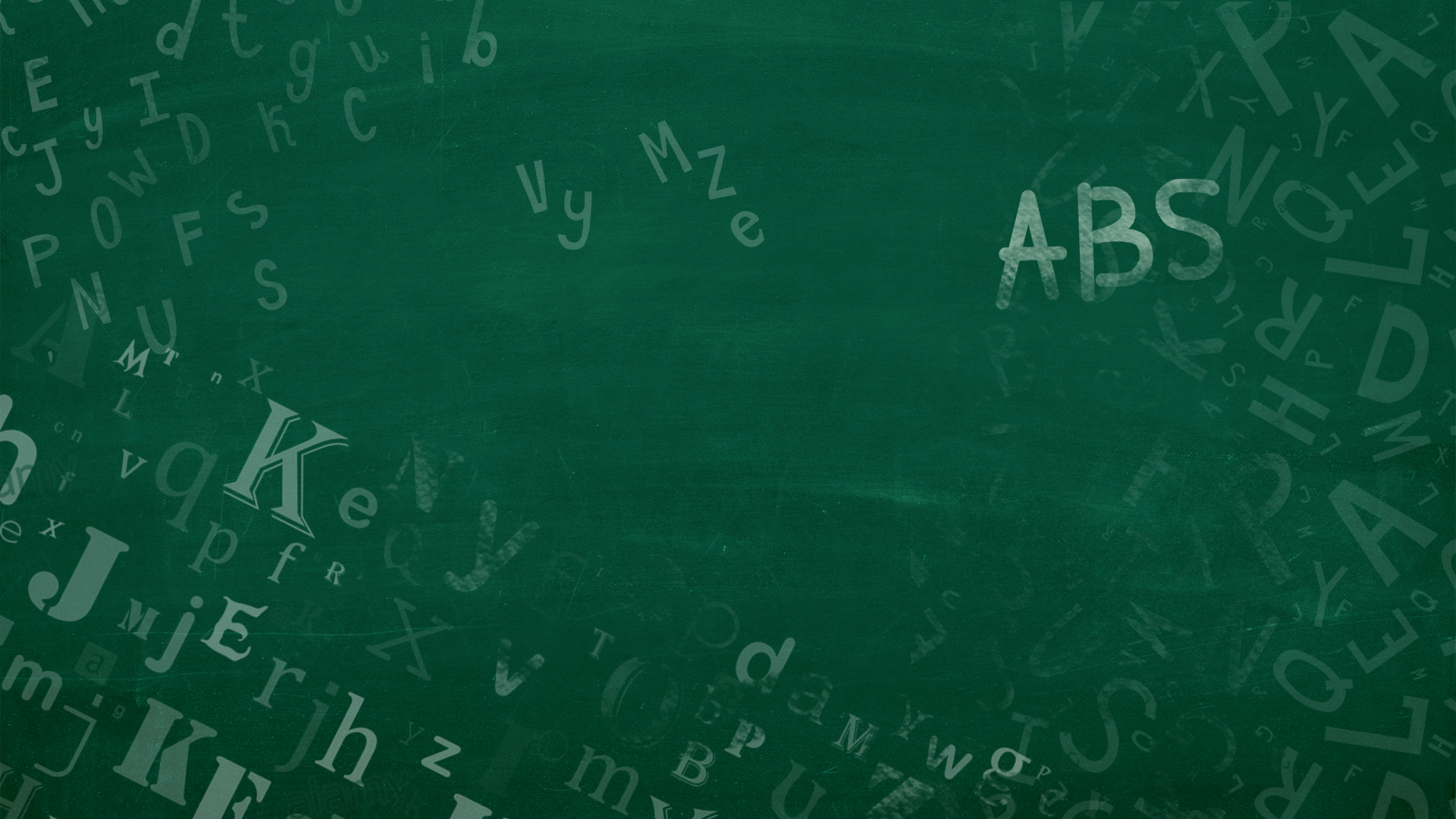 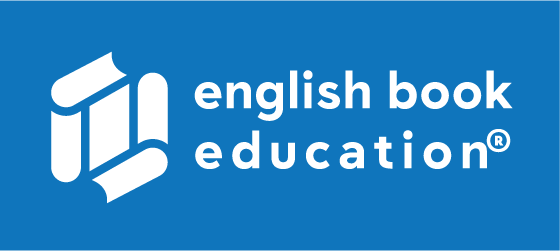 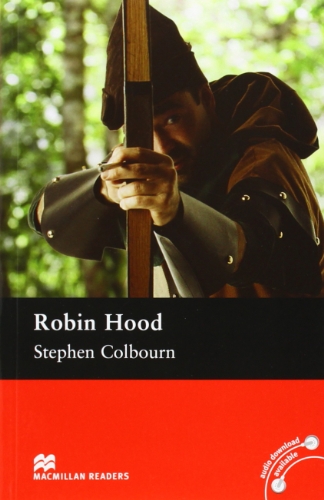 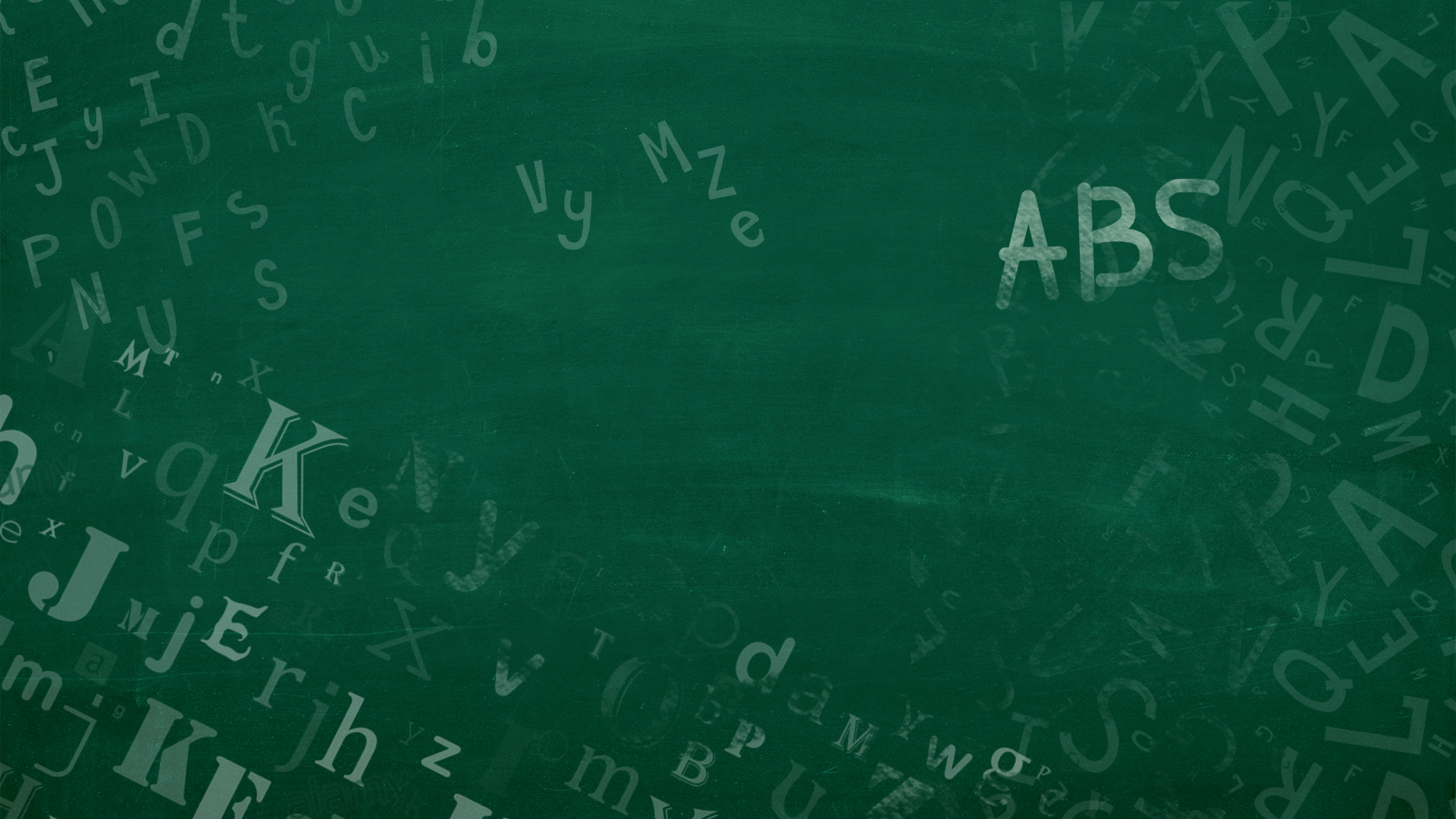 to rob / 
to steal (v.)
outlaw (n.)
archer (n.)
კანონგარეშედ გამოცხადებული პირი, მძარცველი
მშვილდოსანი
გაძარცვა / მოპარვა
legality (n.)
peasant (n.)
კანონიერება
გლეხი
morality (n.)
justice (n.)
tax (n.)
მორალი, ზნეობა, სოციალურად მისაღები ქცევა
სამართლიანობა
გადასახადი
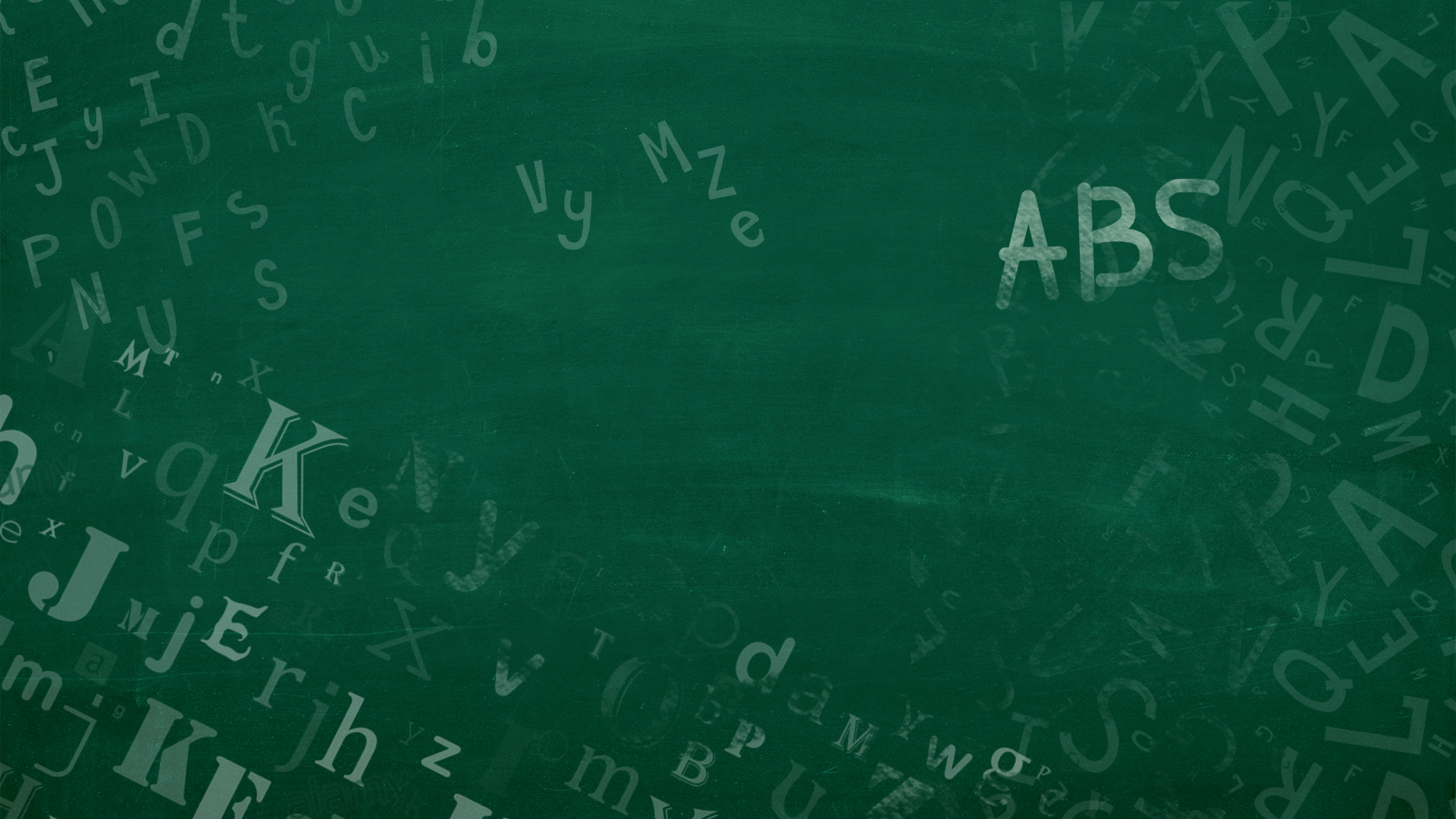 Legendლეგენდა
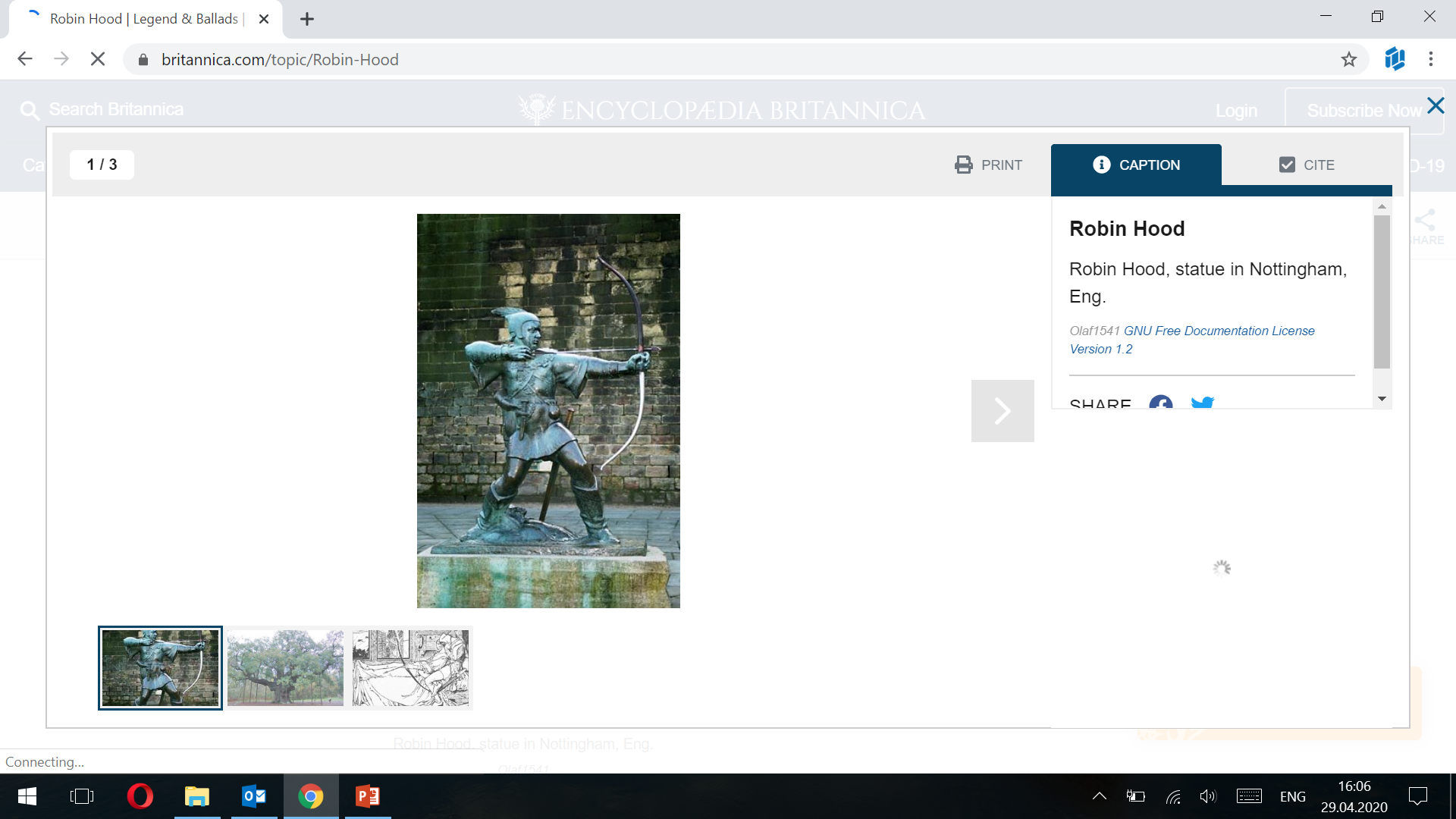 A legend is …

…a story that lies somewhere between myth and historical fact and which, as a rule, is about a particular figure or person
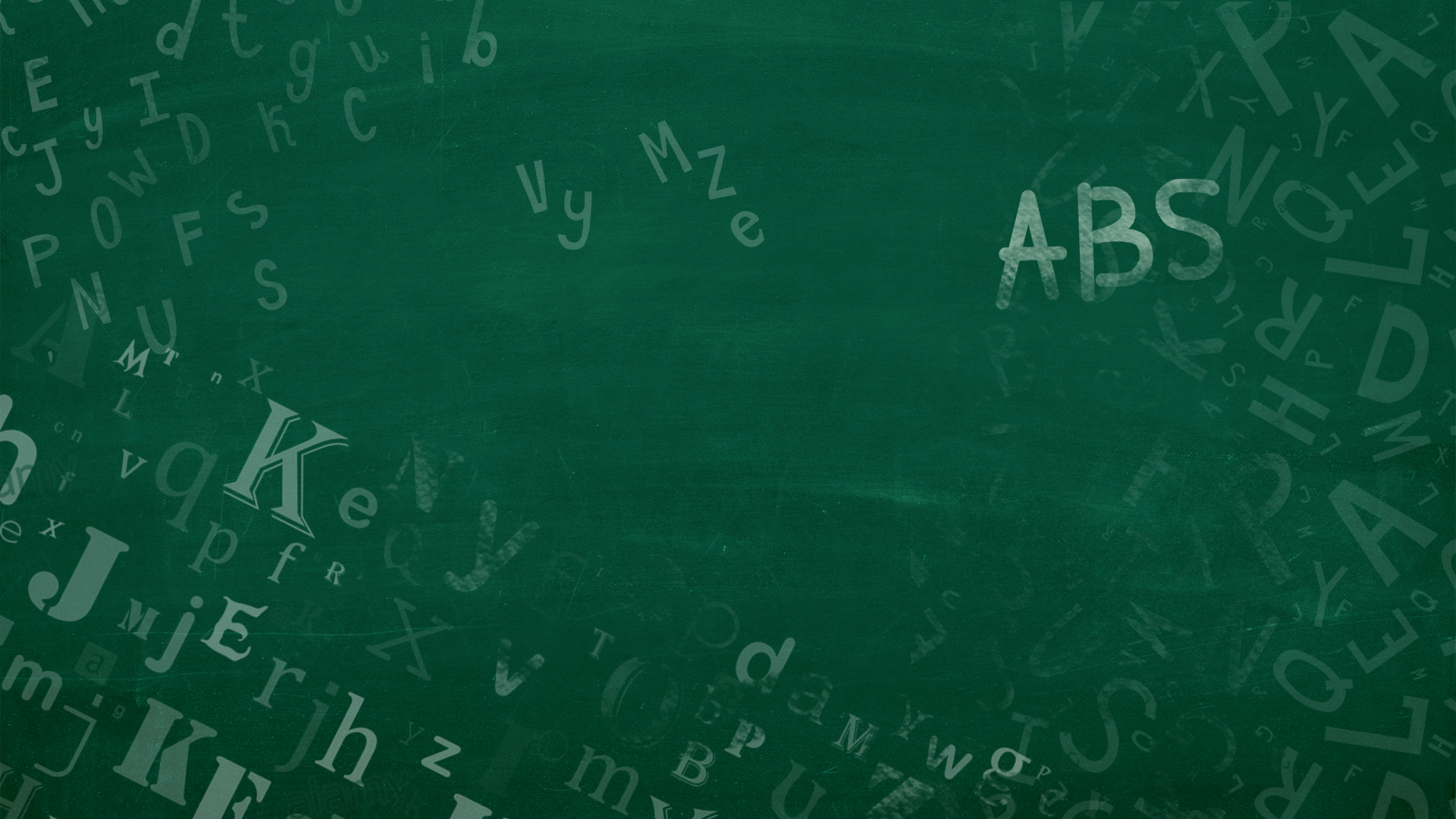 Legendლეგენდა
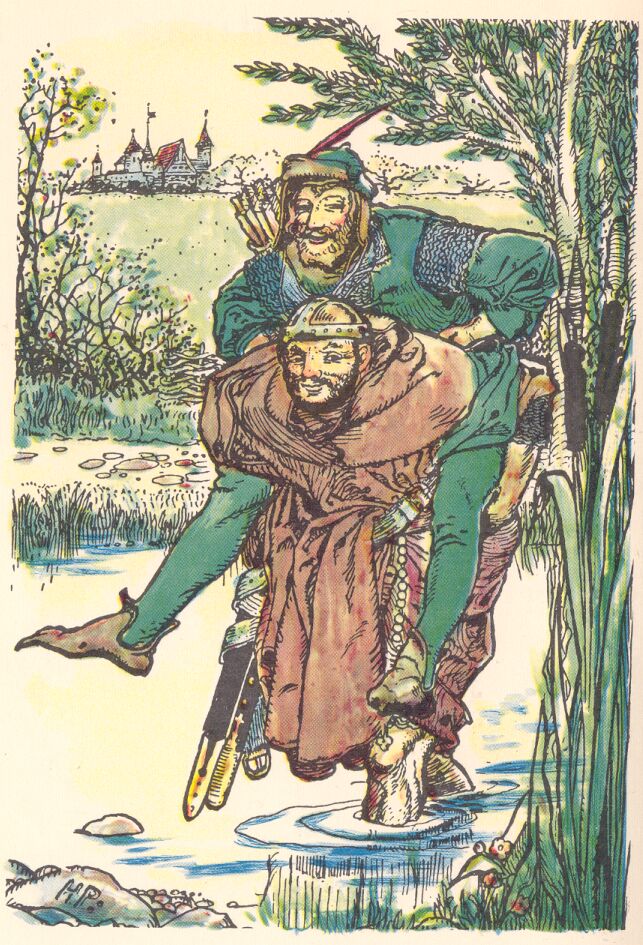 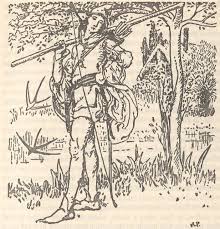 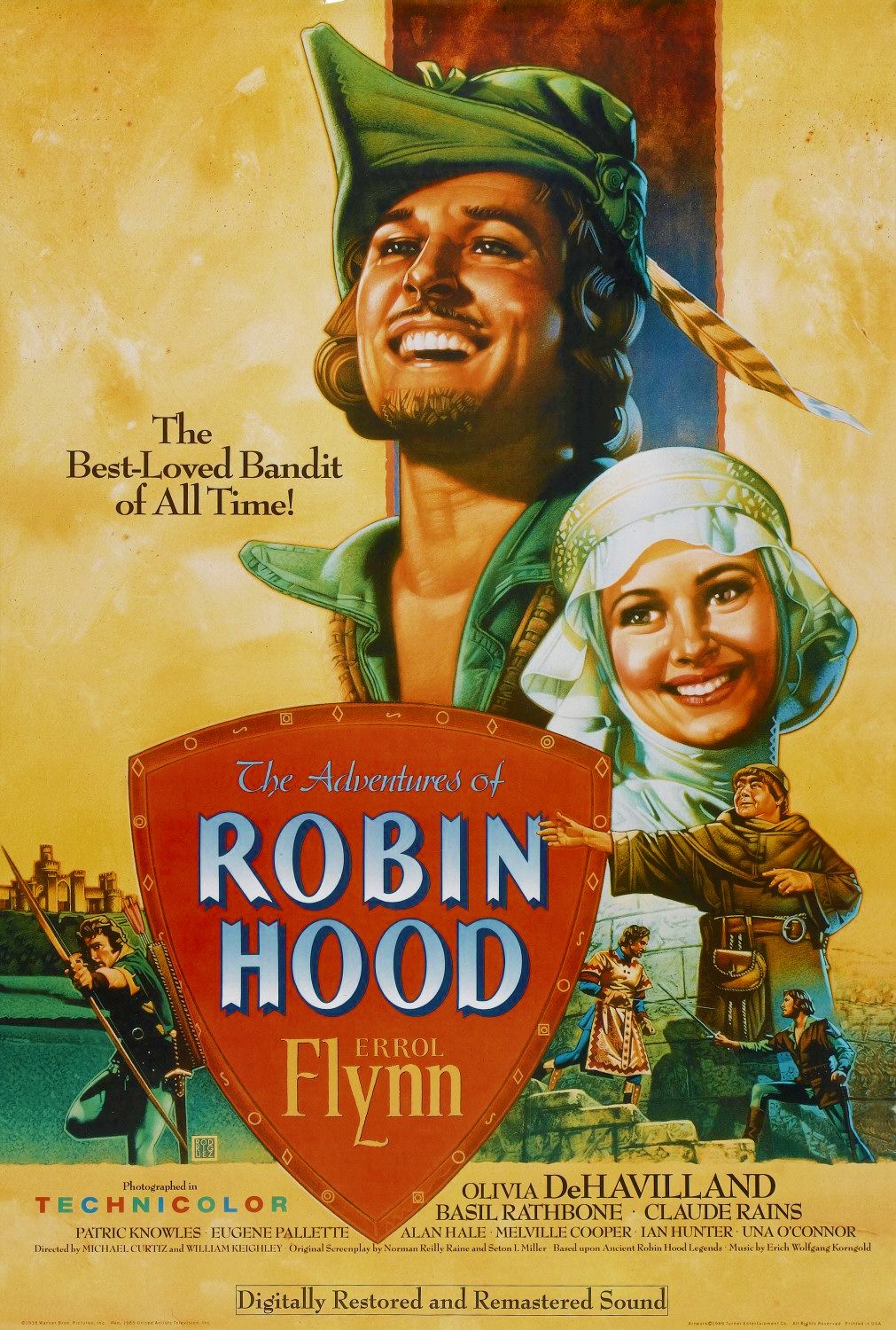 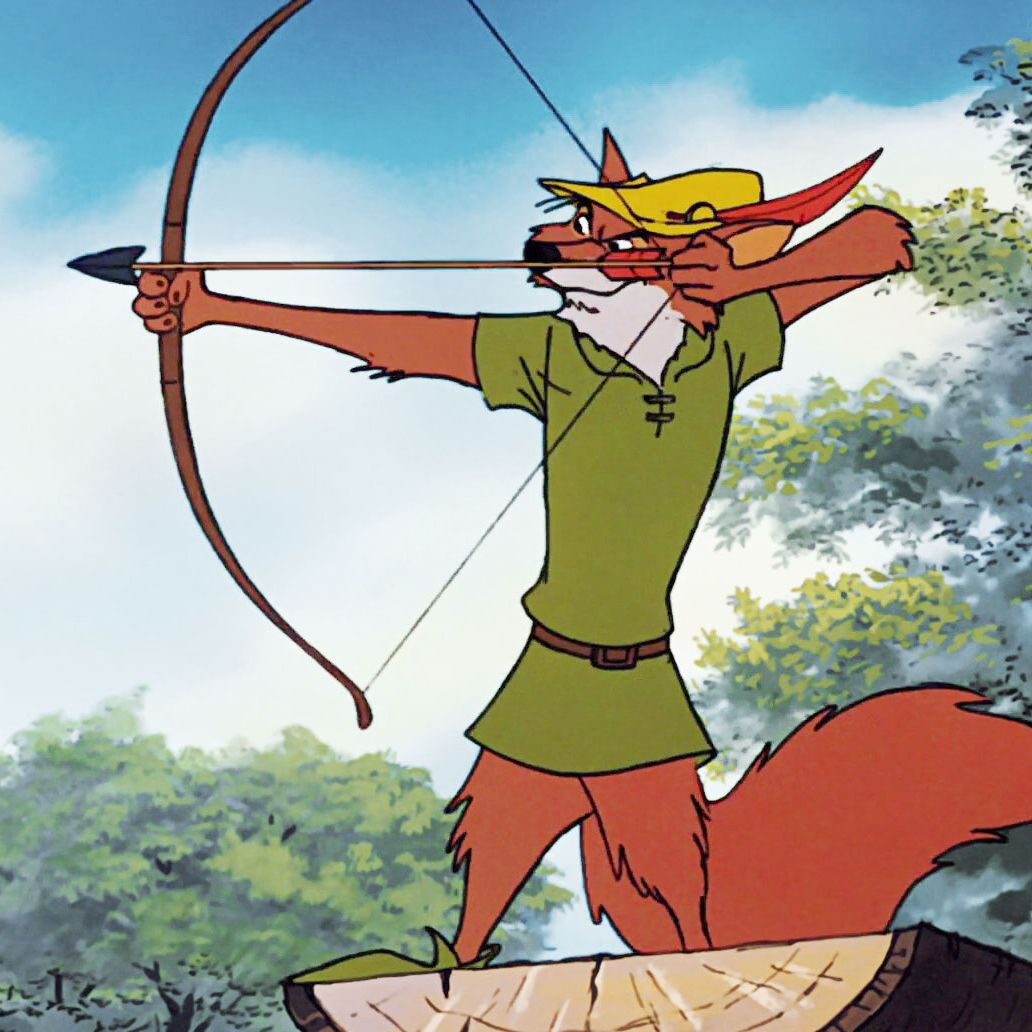 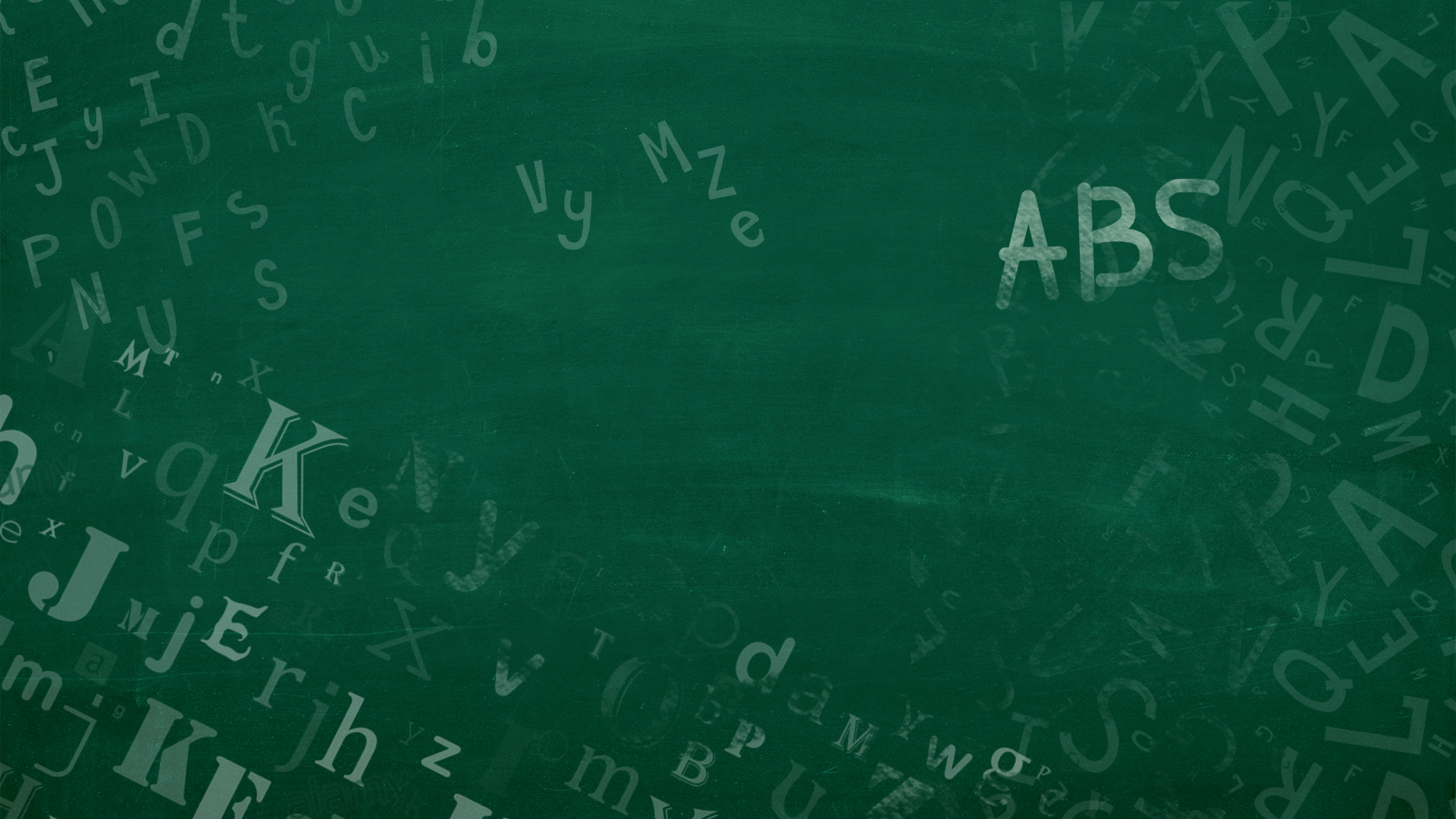 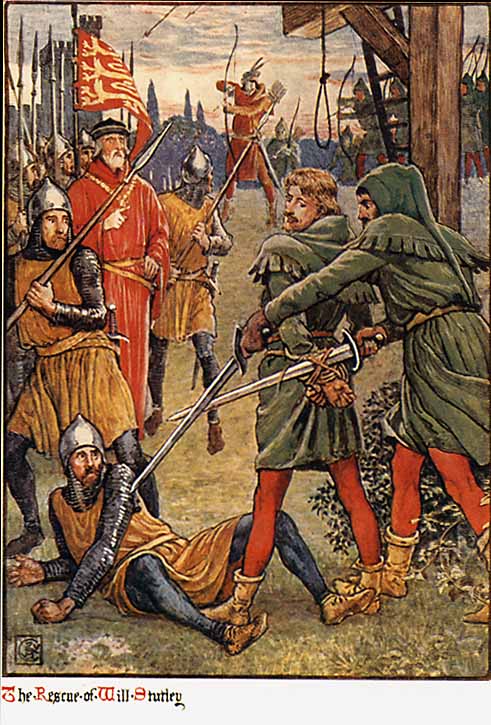 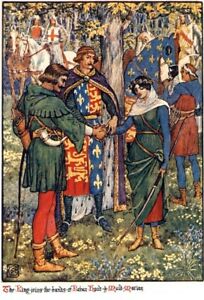 Summaryშინაარსი
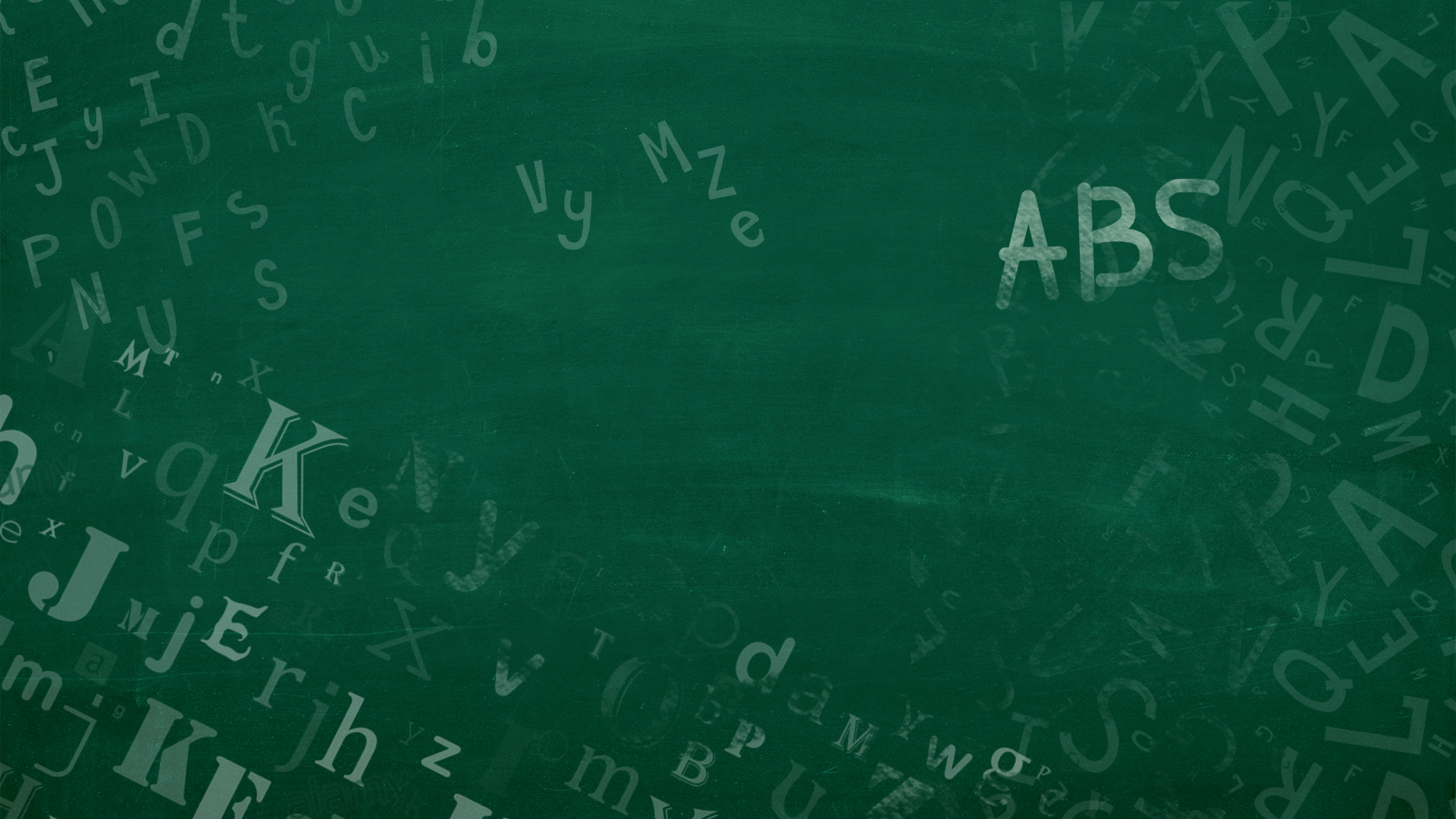 Characters - გმირები
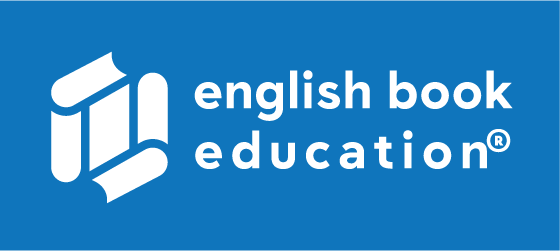 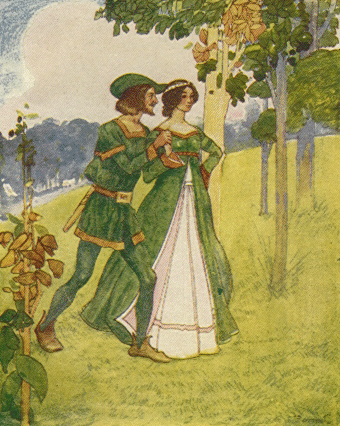 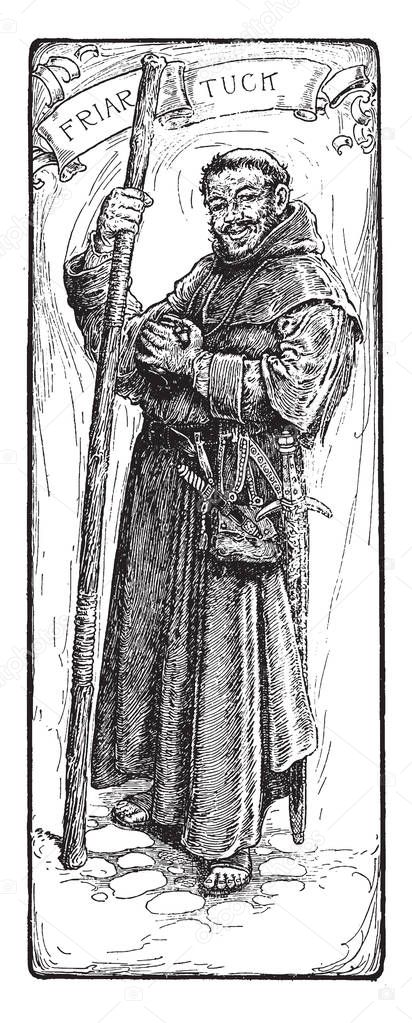 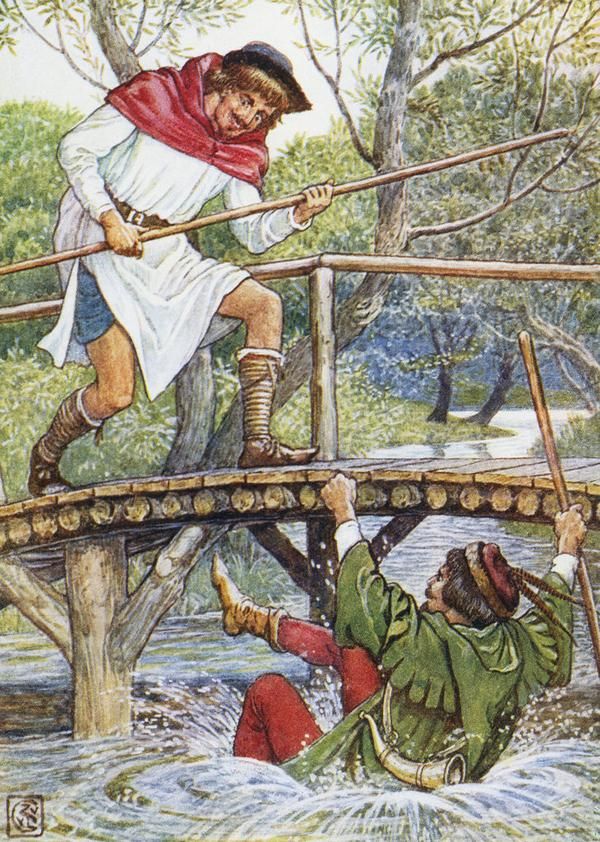 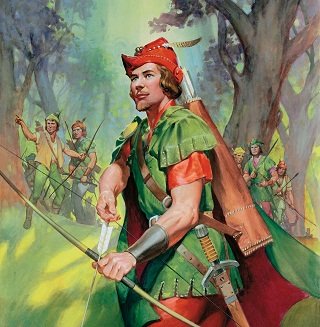 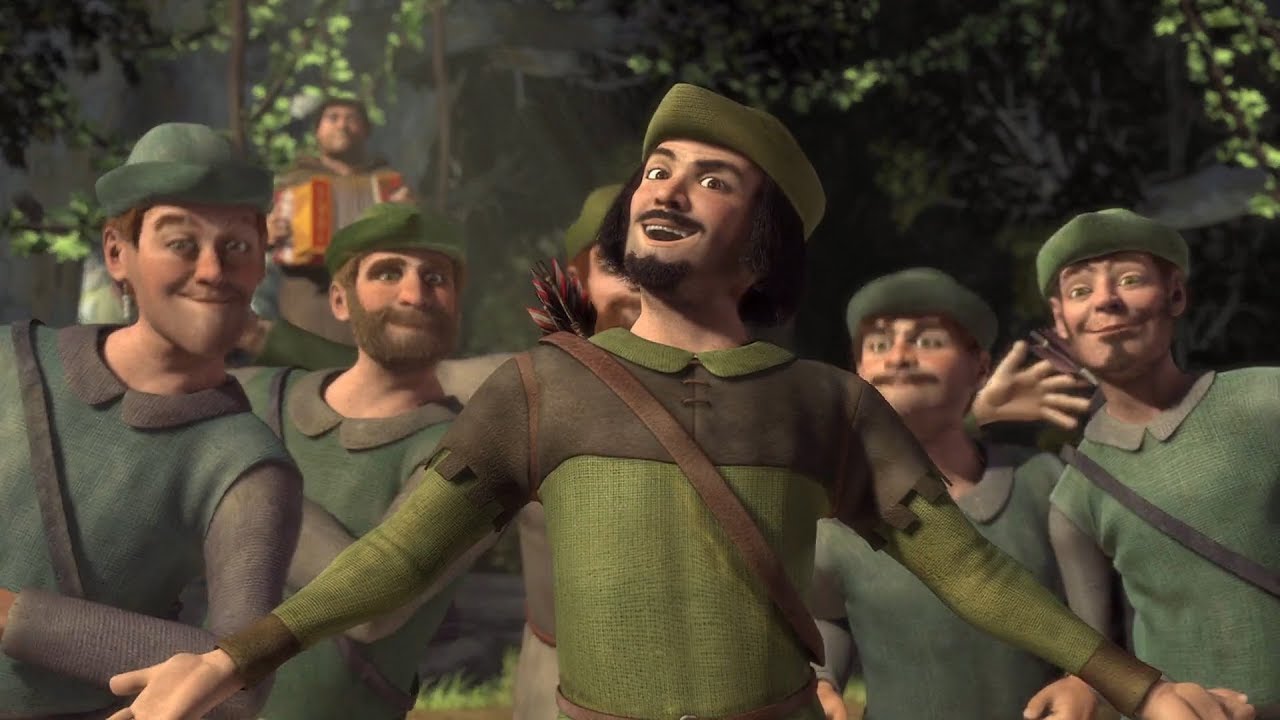 Maid Marian
Little John
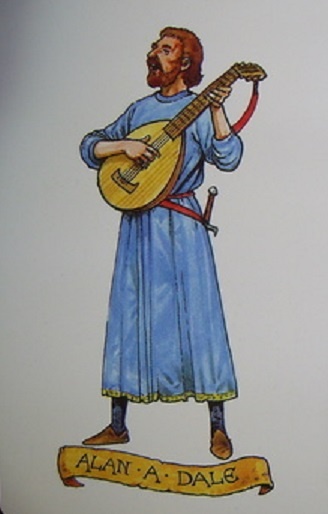 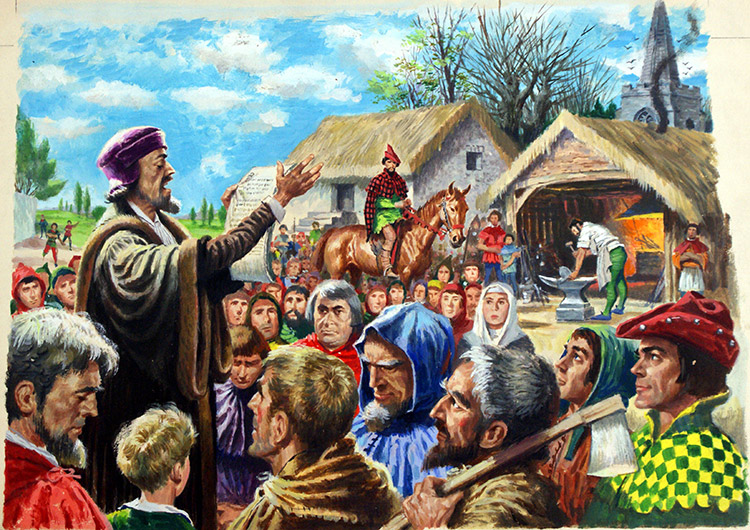 The Merry Men
Robin Hood
The Minstrel
Friar Tuck
The Sheriff of Nottingham
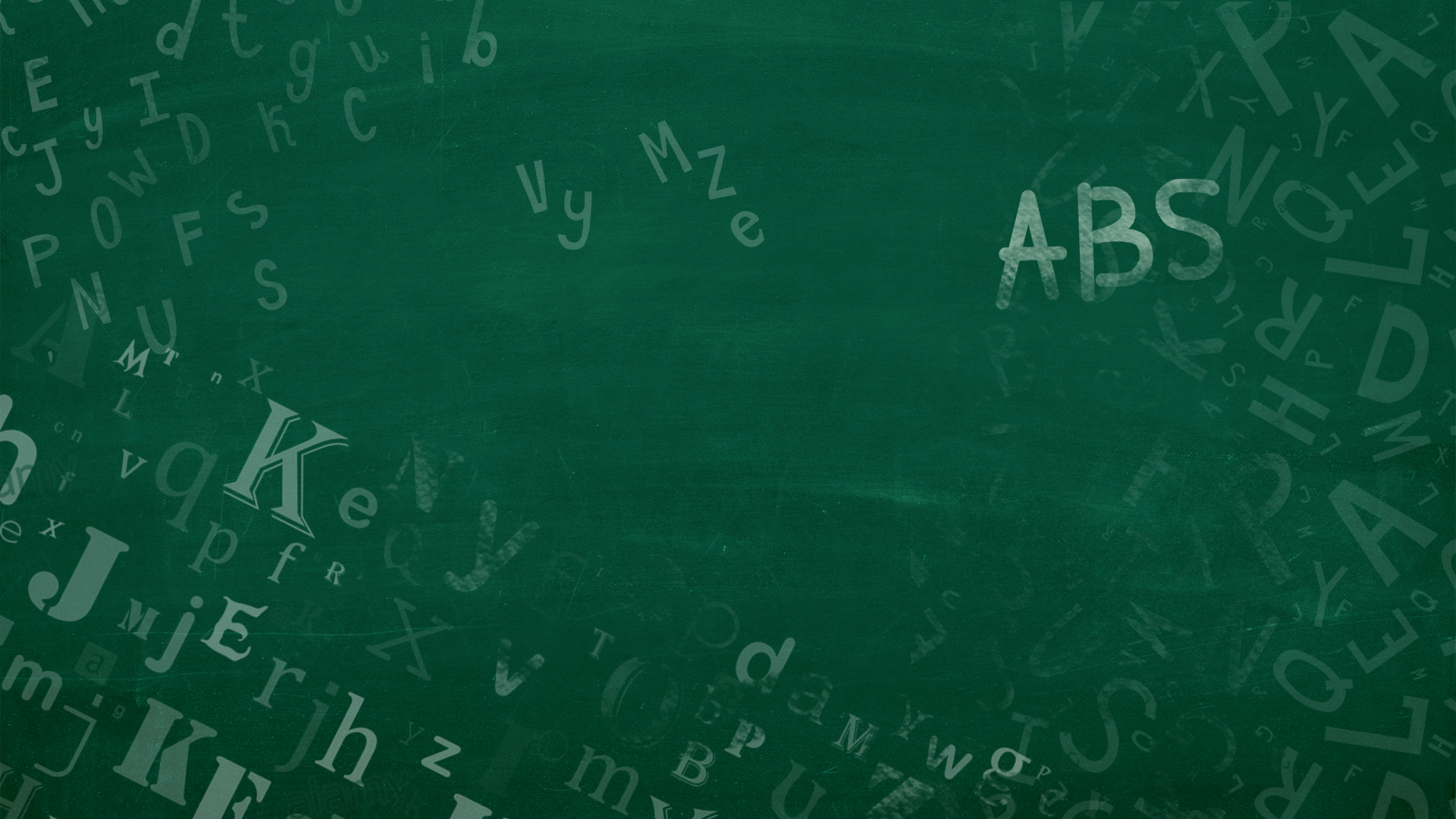 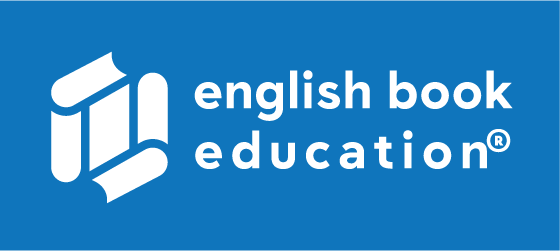 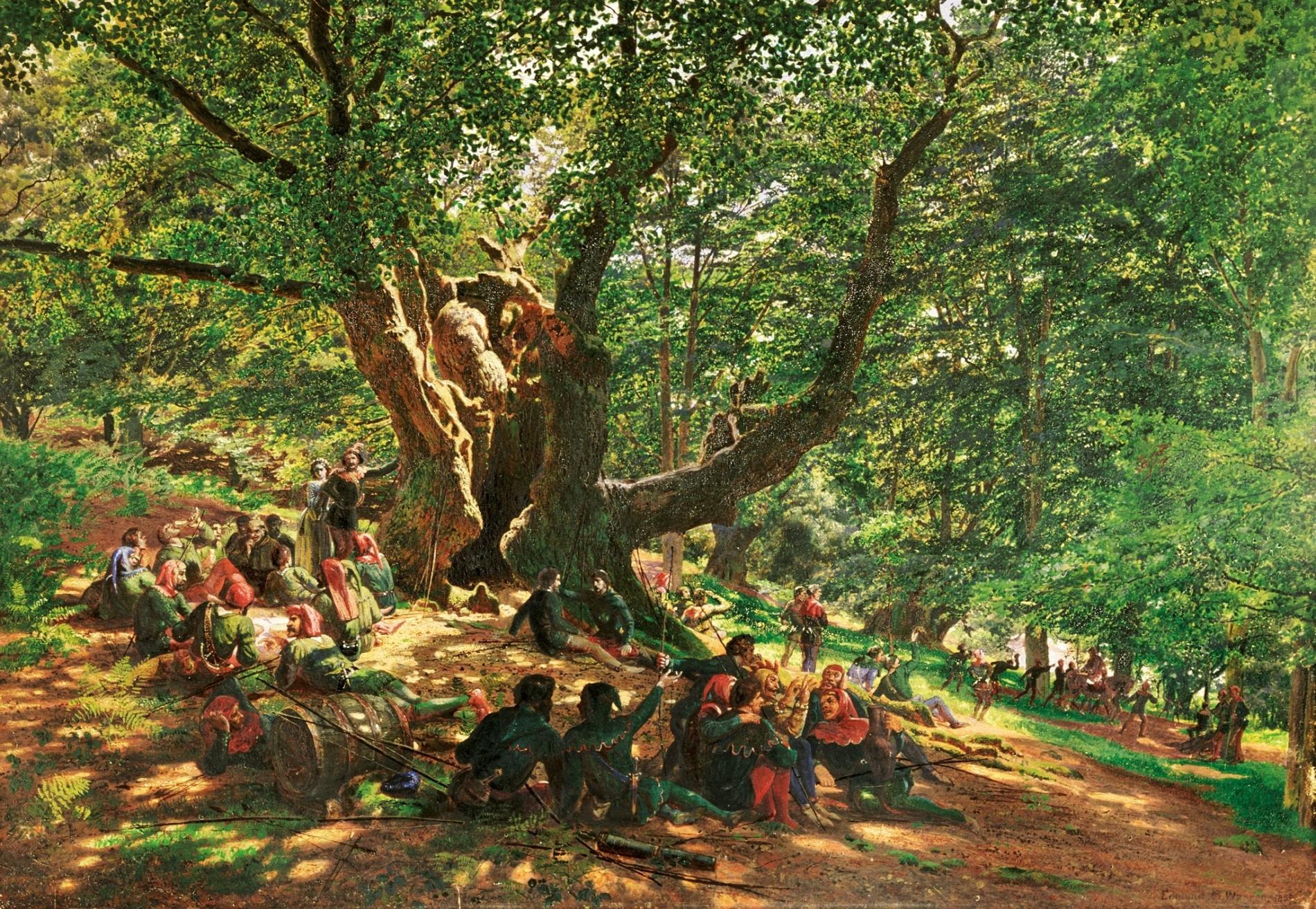 Settingმოქმედების ადგილი და დრო
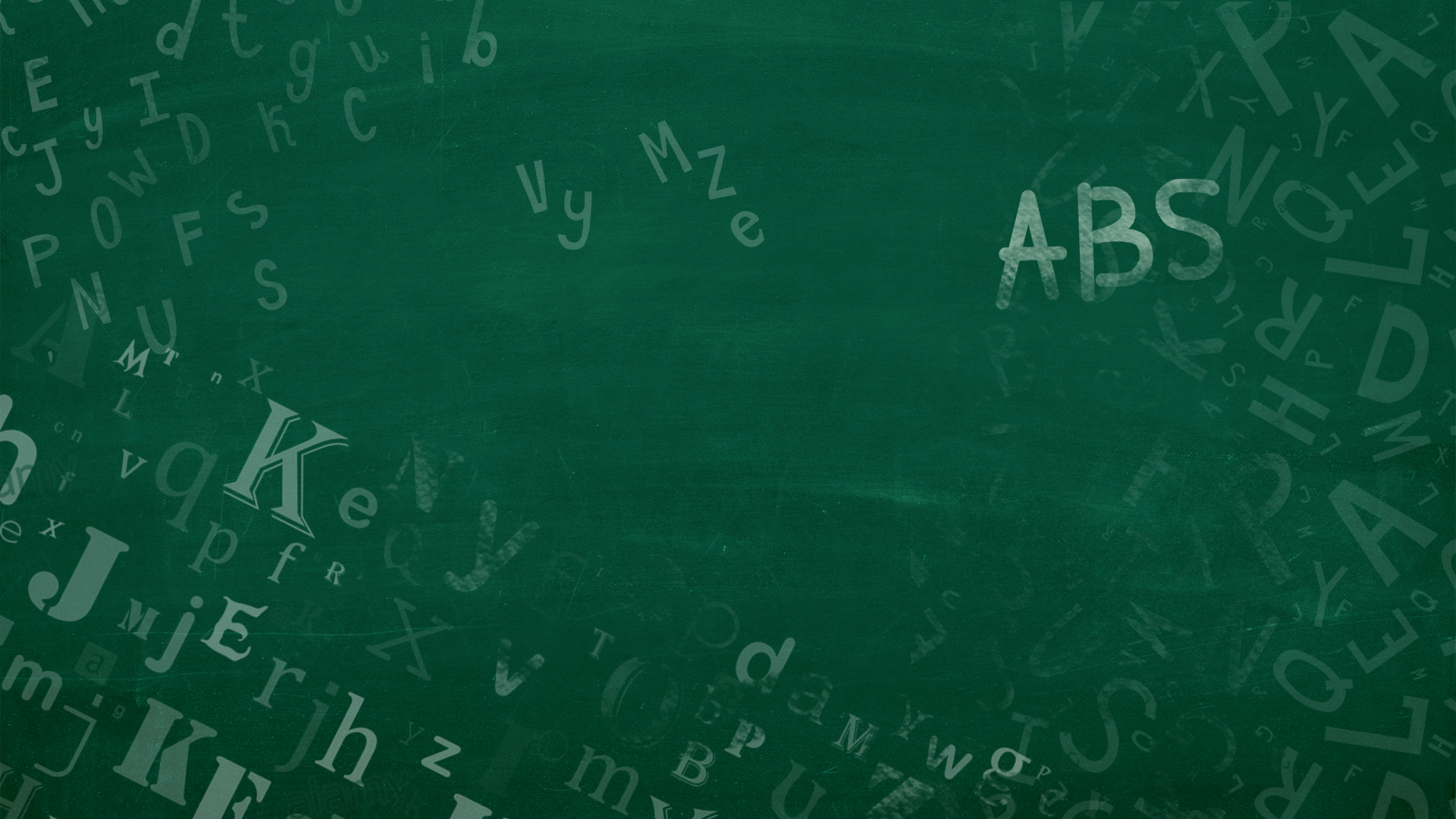 When

Medieval period



Where

Around Sherwood Forest,
Nottingham, England
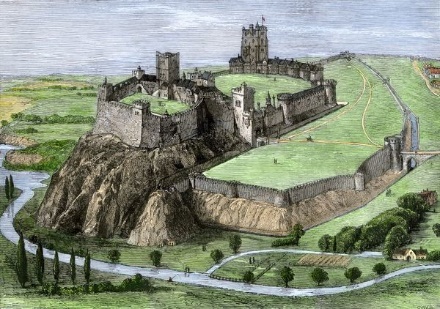 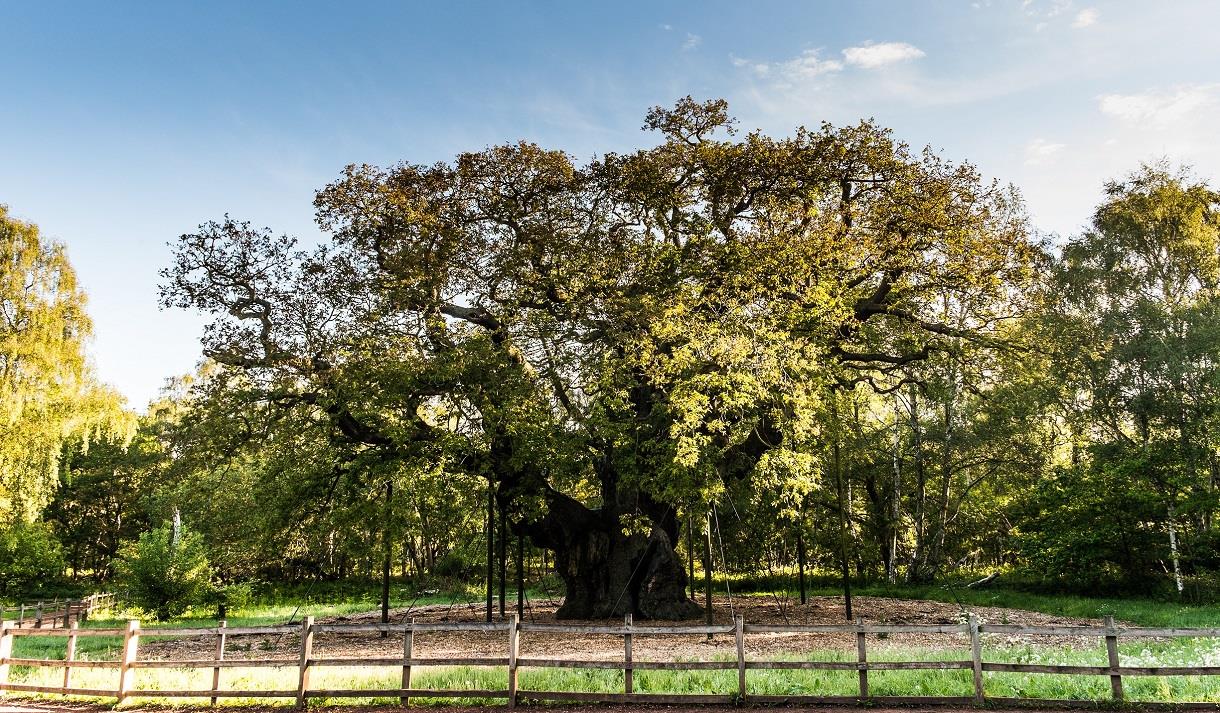 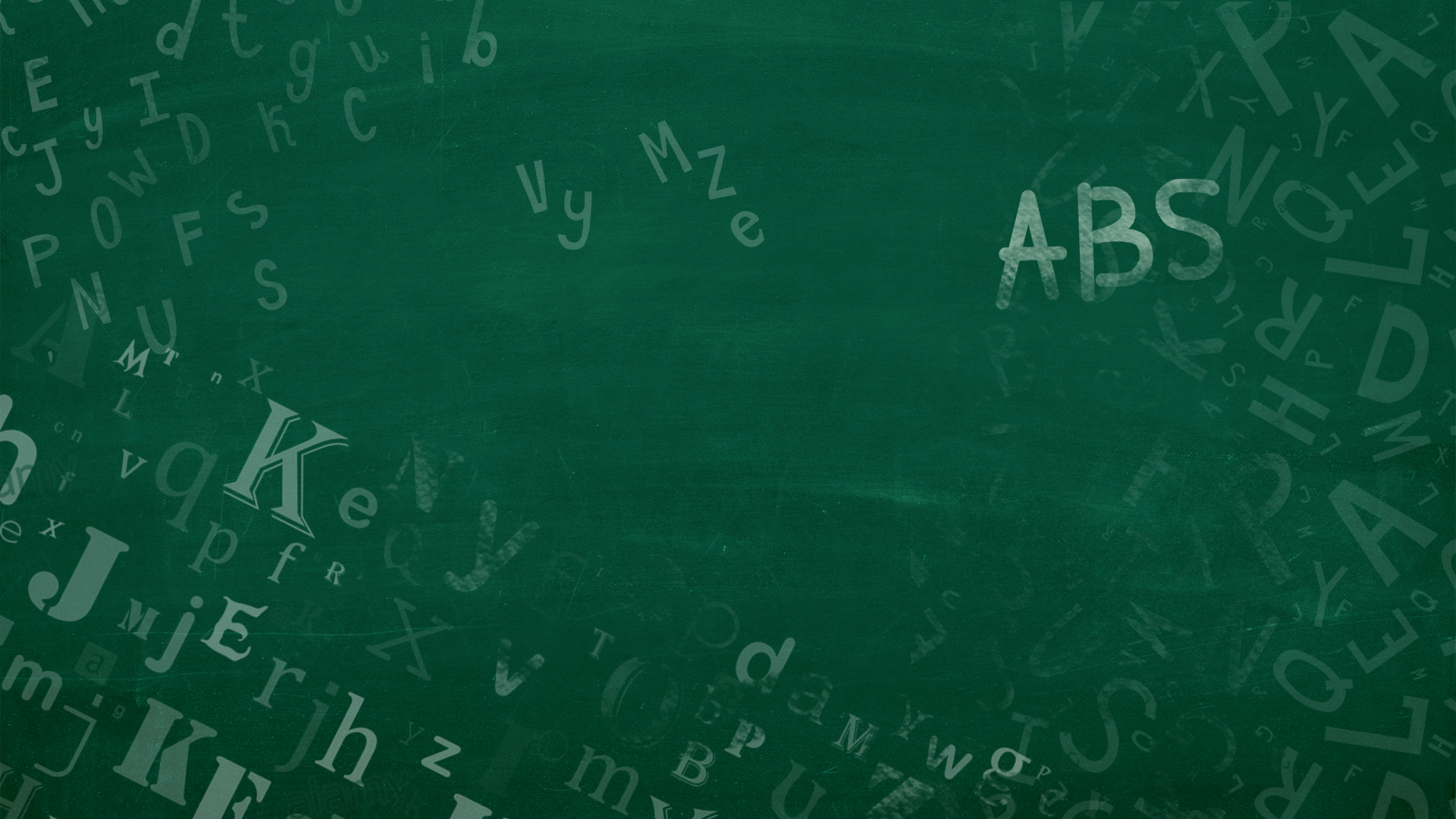 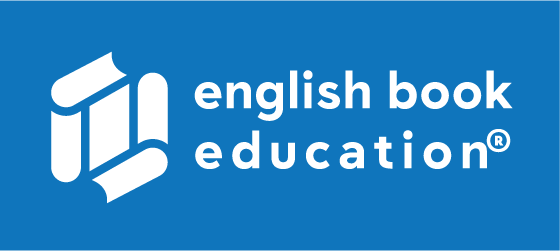 Main Themesმთავარი თემები
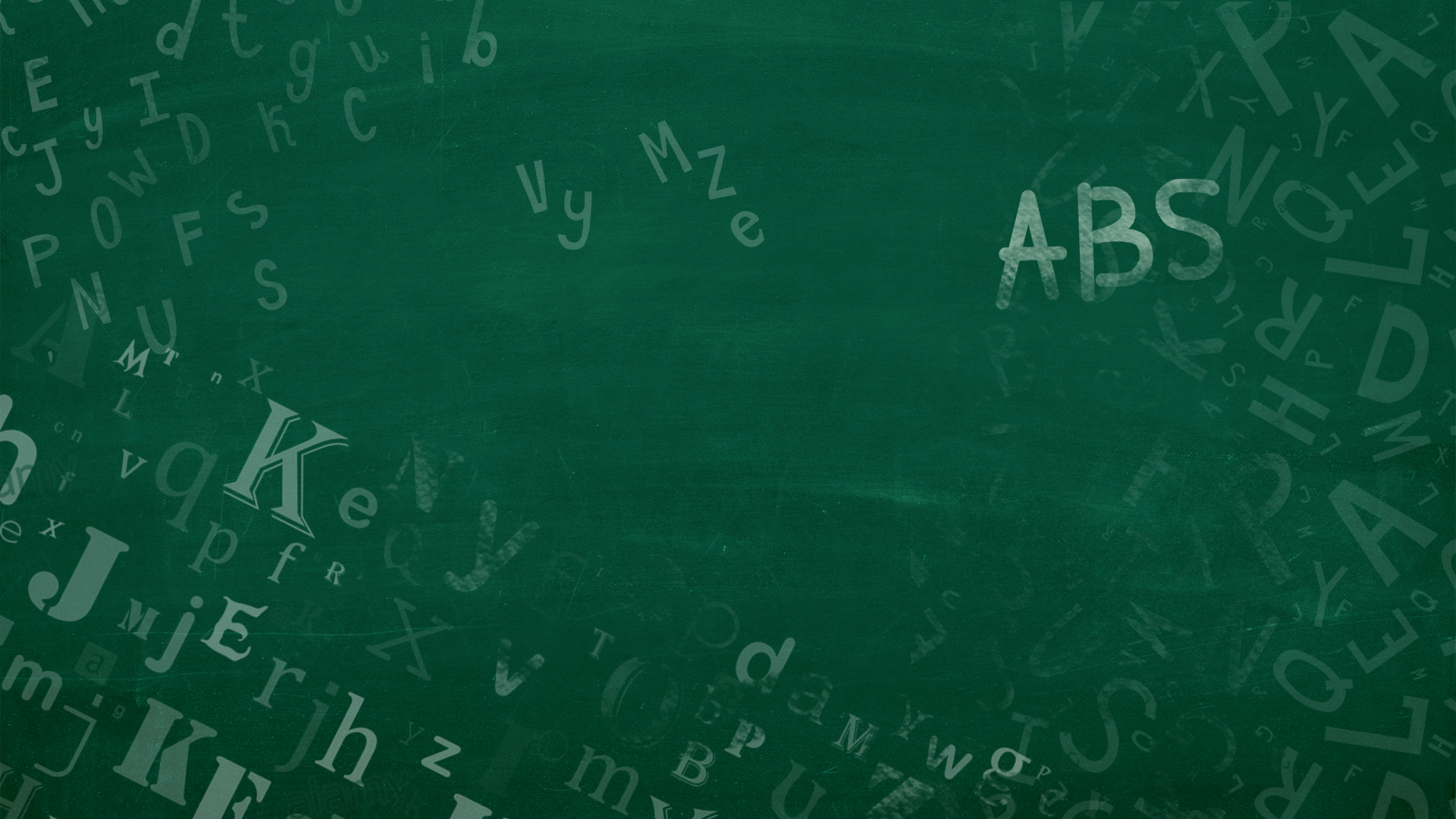 Conclusionშეჯამება
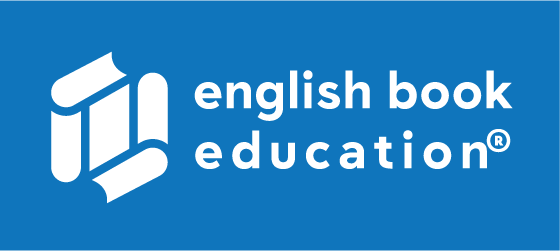 Many since it is a legend
Robin and his merry men of outlaws steal from the rich to give to the poor
Justice;
Morality VS Legality
England during the
Medieval period
Robin Hood, Maid Marian, Merry Men, Sheriff of Nottingham
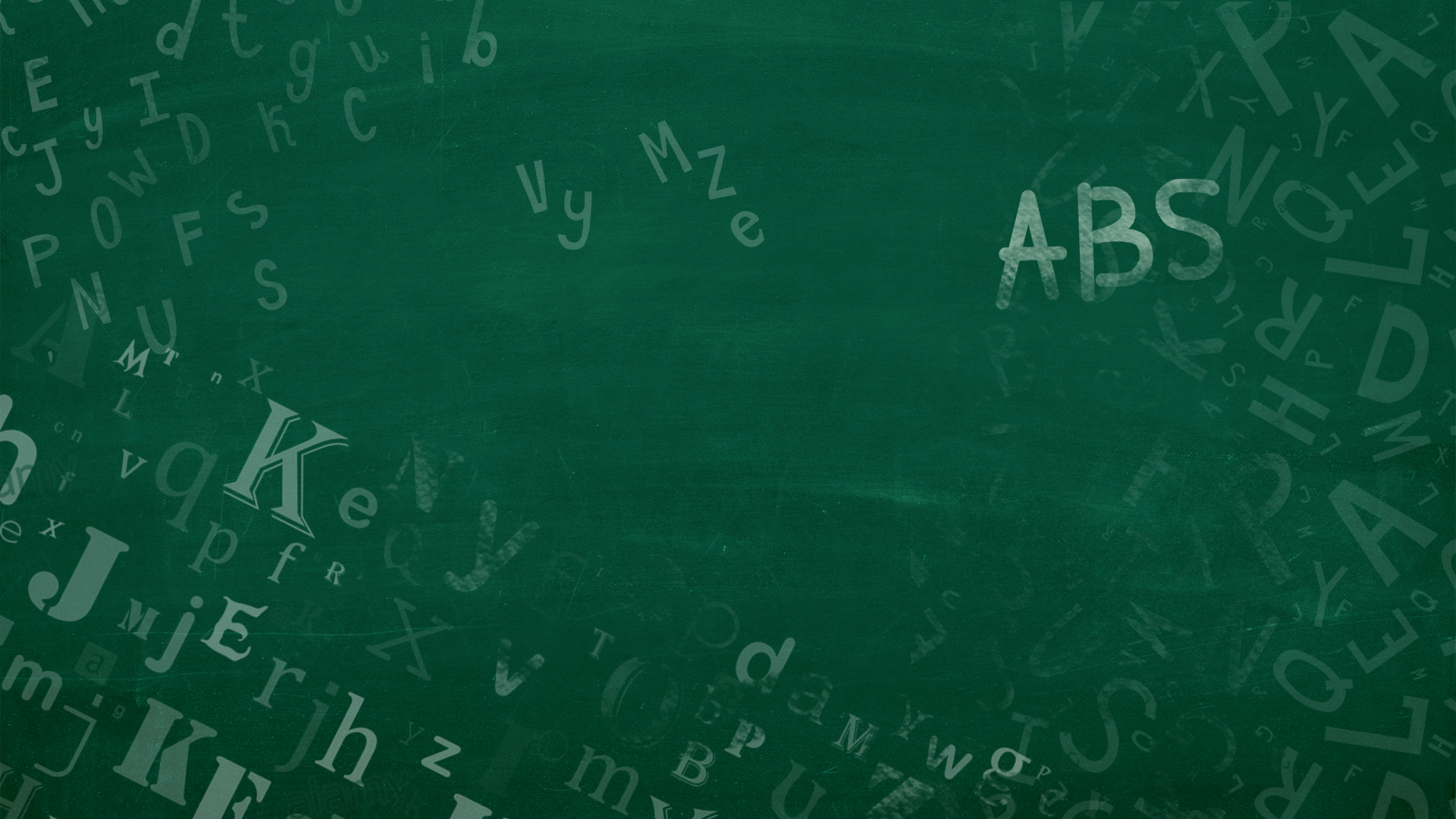 to rob / 
to steal (v.)
outlaw (n.)
archer (n.)
კანონგარეშედ გამოცხადებული პირი, მძარცველი
მშვილდოსანი
გაძარცვა / მოპარვა
legality (n.)
peasant (n.)
კანონიერება
გლეხი
morality (n.)
justice (n.)
tax (n.)
მორალი, ზნეობა, სოციალურად მისაღები ქცევა
სამართლიანობა
გადასახადი
Homeworkდავალება
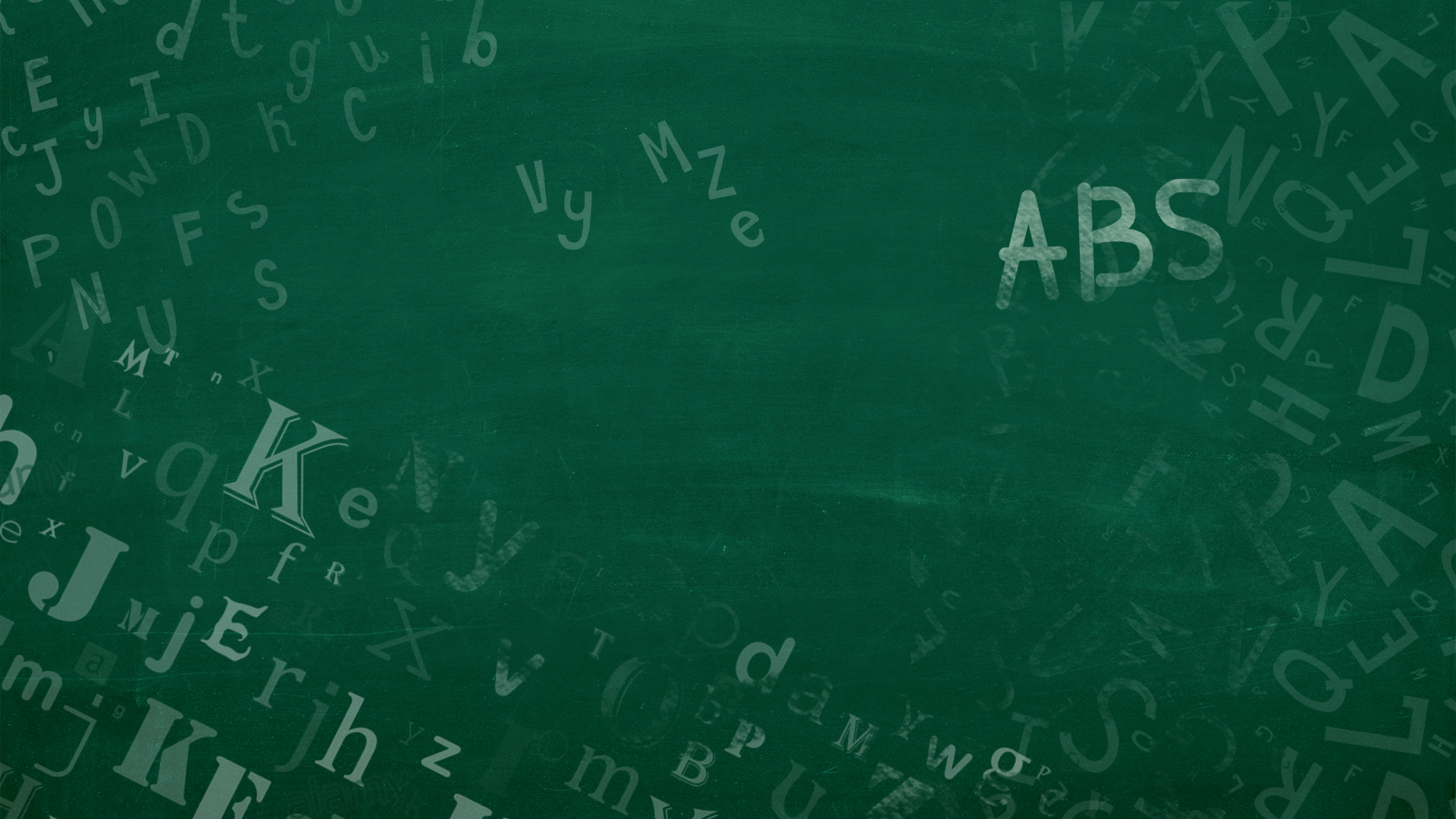 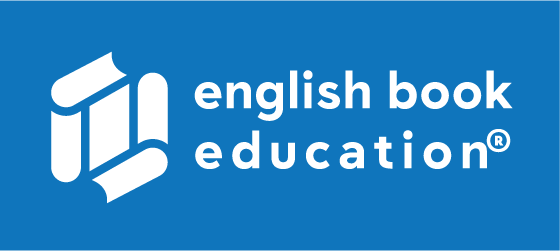 Do you think Robin Hood is a criminal or a hero? Can he be both at the same time? Explain your answer and use examples.
დავალება შეგიძლიათ 
ატვირთოთ შემდეგ 
მისამართზე: 

www.englishbookeducation.co.uk/homework